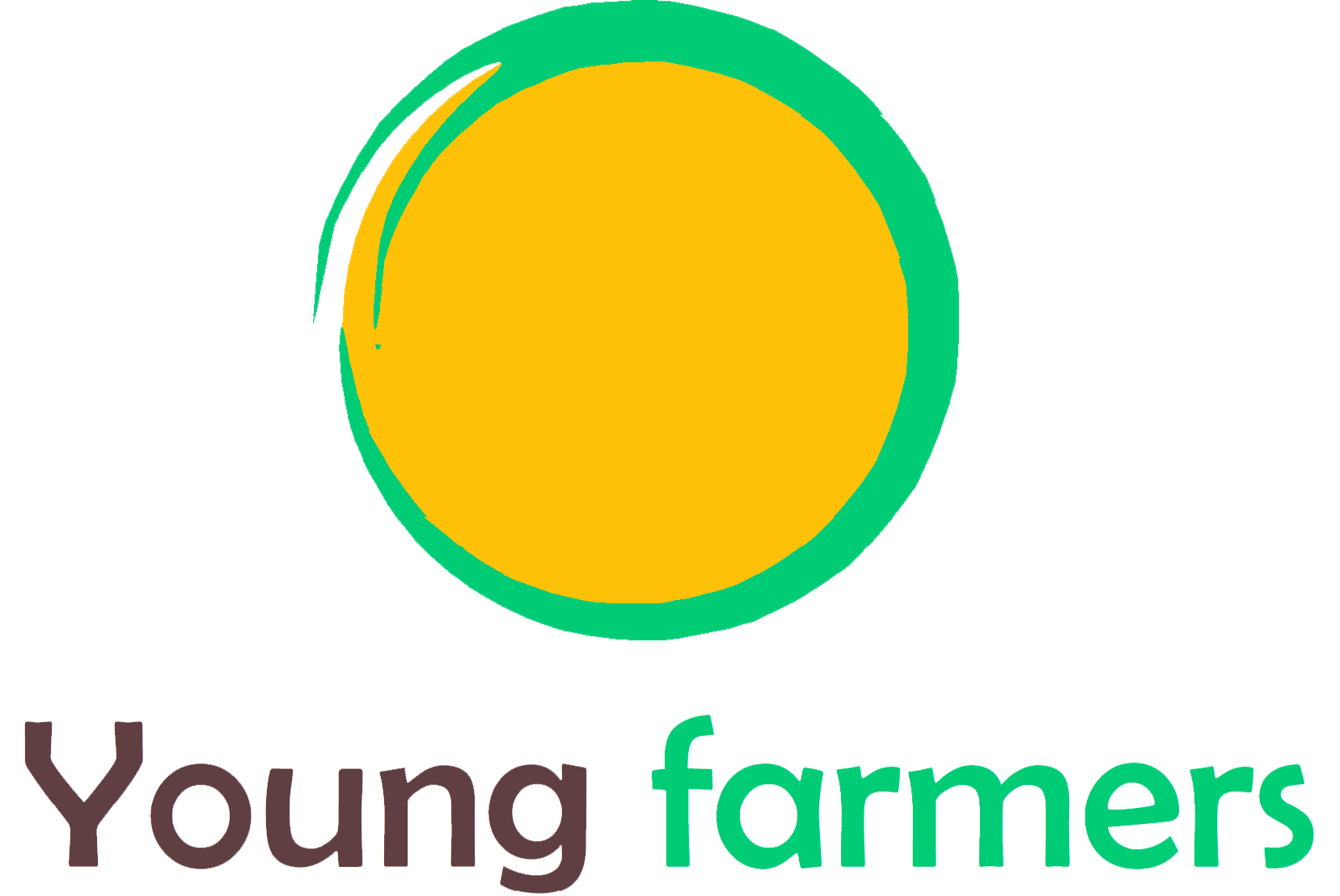 ICT tools for farmers to enter foreign markets
Internet Web Solutions
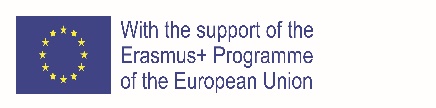 The European Commission's support for the production of this publication does not constitute an endorsement of the contents, which reflect the views only of the authors, and the Commission cannot be held responsible for any use which may be made of the information contained therein.
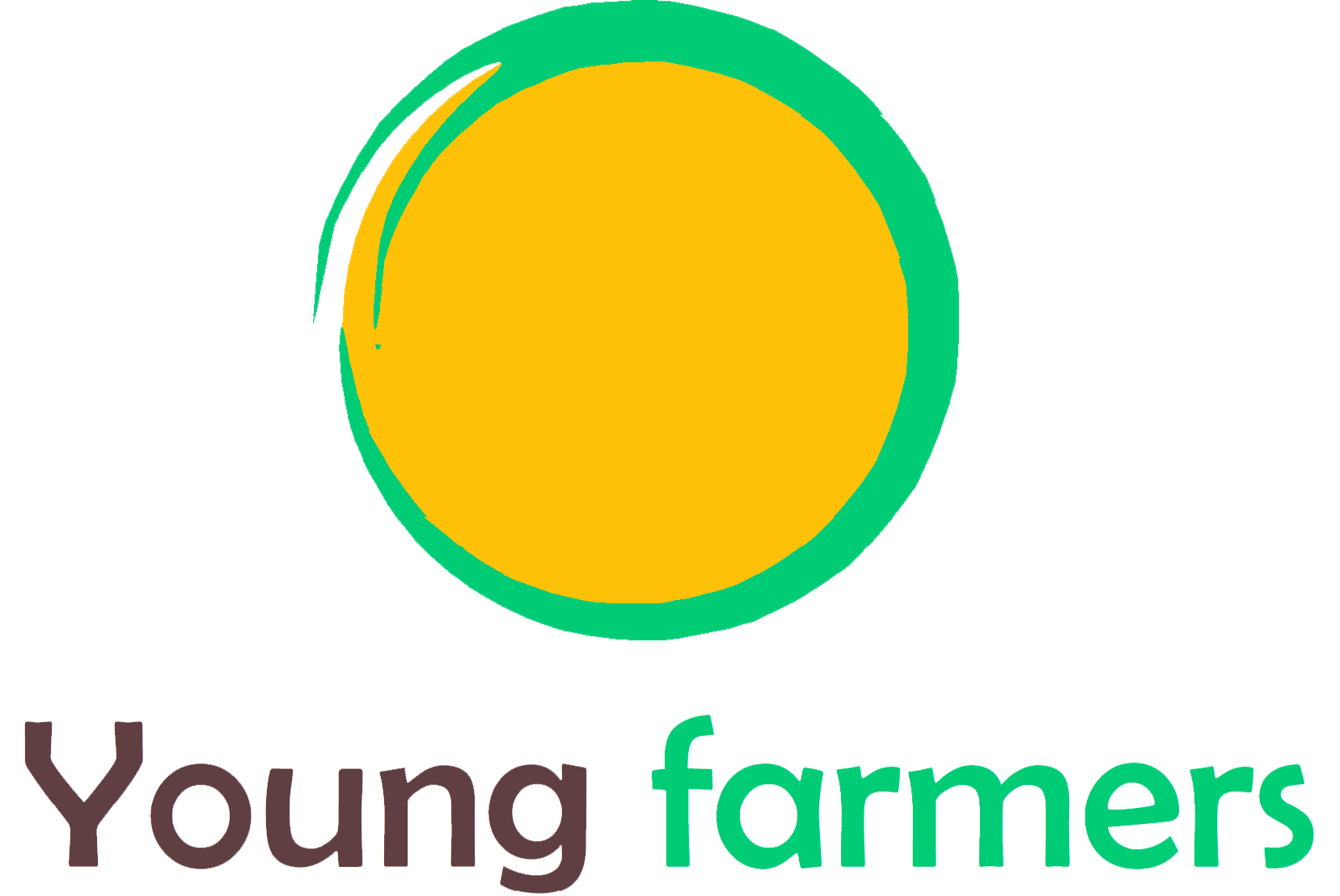 Objectives and goals
At the end of this module you will be able to:

Understand how an online business works. 

2)    Use ITC tools to enhance the business management and internationalization. 
3)   Take the first steps towards internationalization.
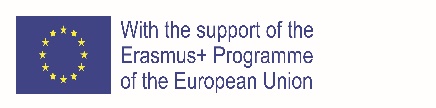 The European Commission's support for the production of this publication does not constitute an endorsement of the contents, which reflect the views only of the authors, and the Commission cannot be held responsible for any use which may be made of the information contained therein.
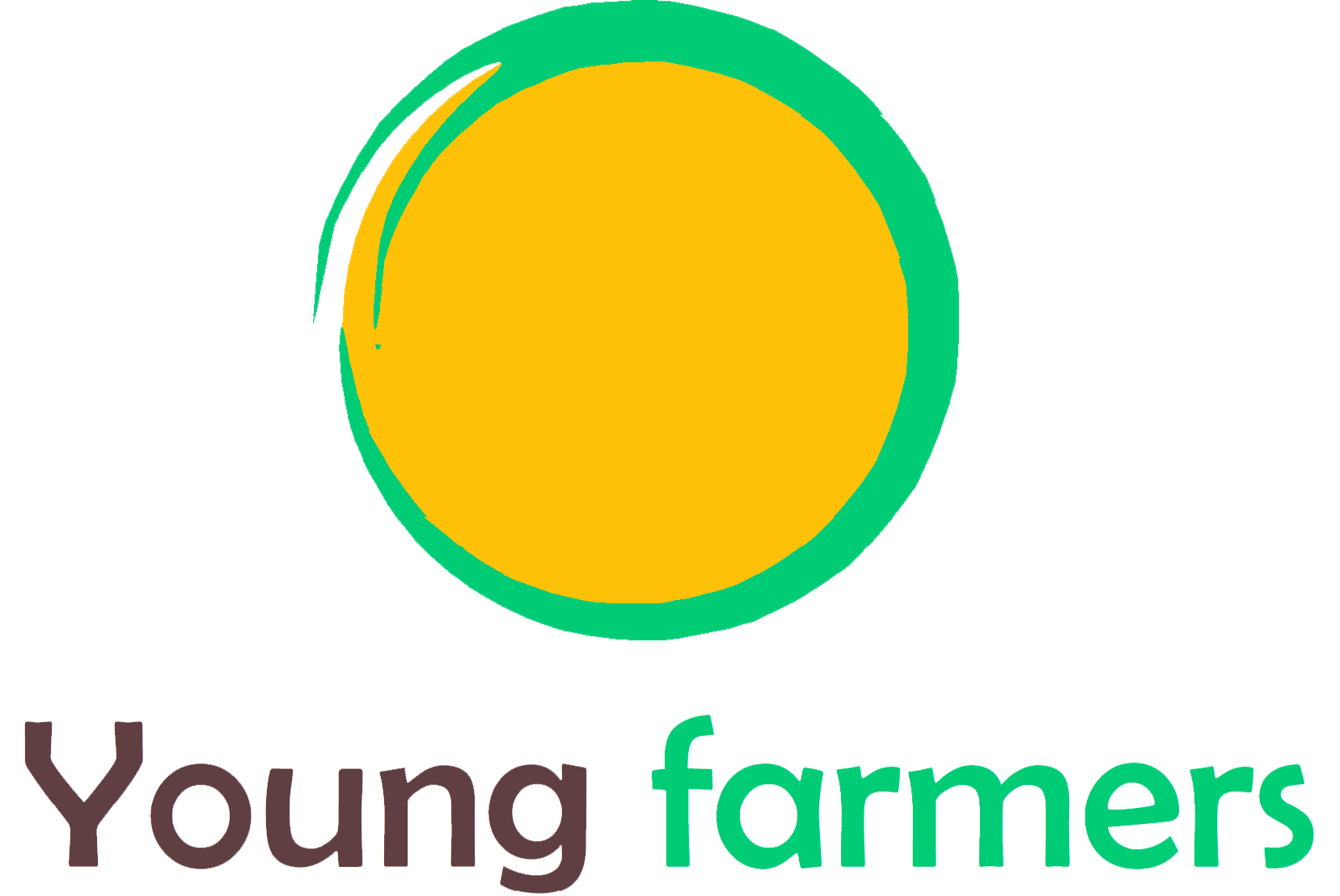 General Management Tool 

Introduction

When upgrading our business to an international level, there are endless possibilities. , ITC tools are a great ally that can help as at all levels.

During this course, we will see different business management ITC tools to help us enter foreign markets.
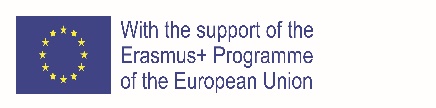 The European Commission's support for the production of this publication does not constitute an endorsement of the contents, which reflect the views only of the authors, and the Commission cannot be held responsible for any use which may be made of the information contained therein.
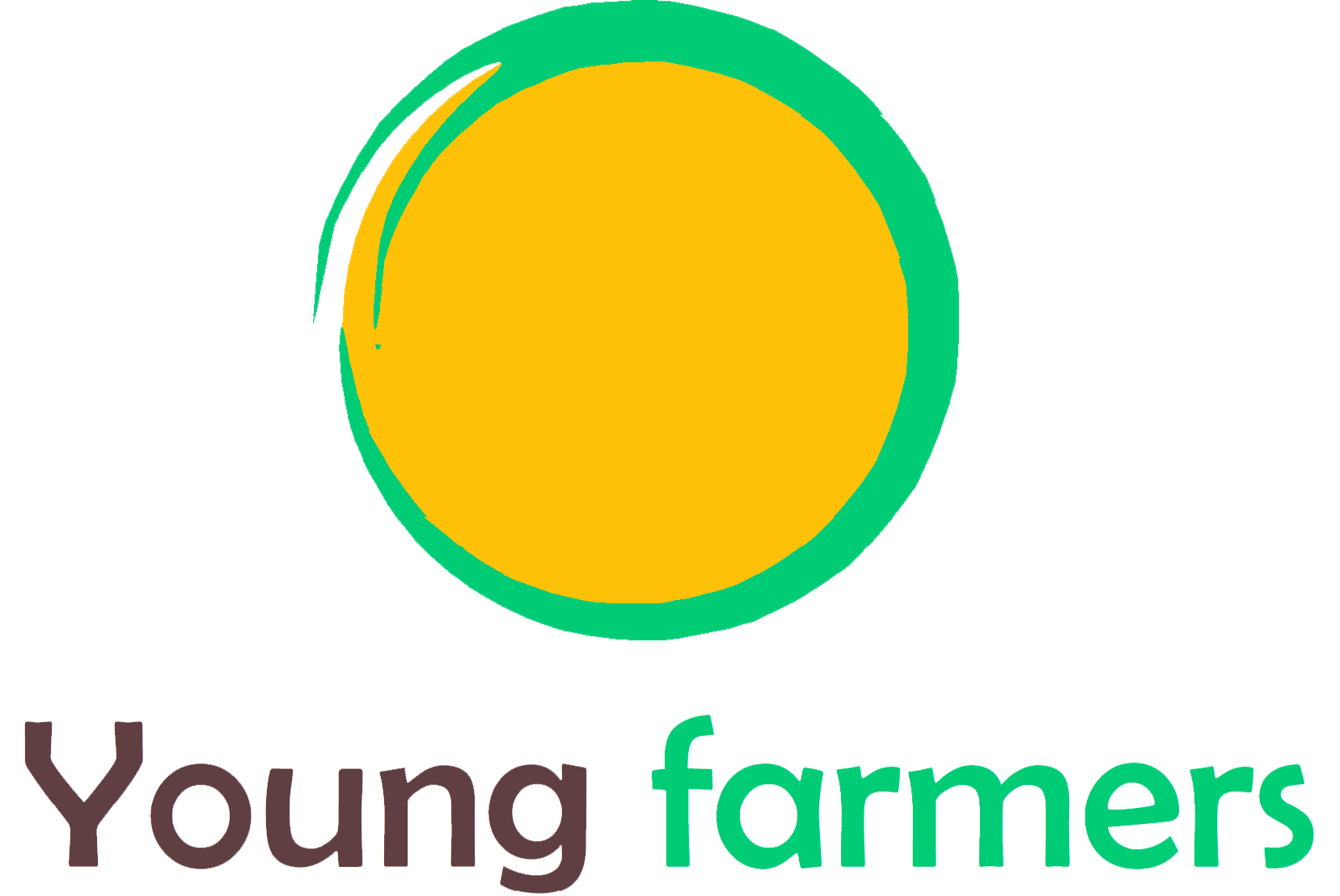 Branding

Branding is the business’ brand development process:
-Simple and international Brand name. 
-Corporate Image(typography, slogan, colours: personal essence).
-Logotype. 
-Description.
-Contact information.
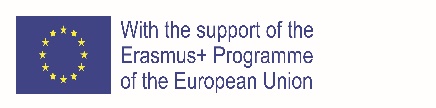 The European Commission's support for the production of this publication does not constitute an endorsement of the contents, which reflect the views only of the authors, and the Commission cannot be held responsible for any use which may be made of the information contained therein.
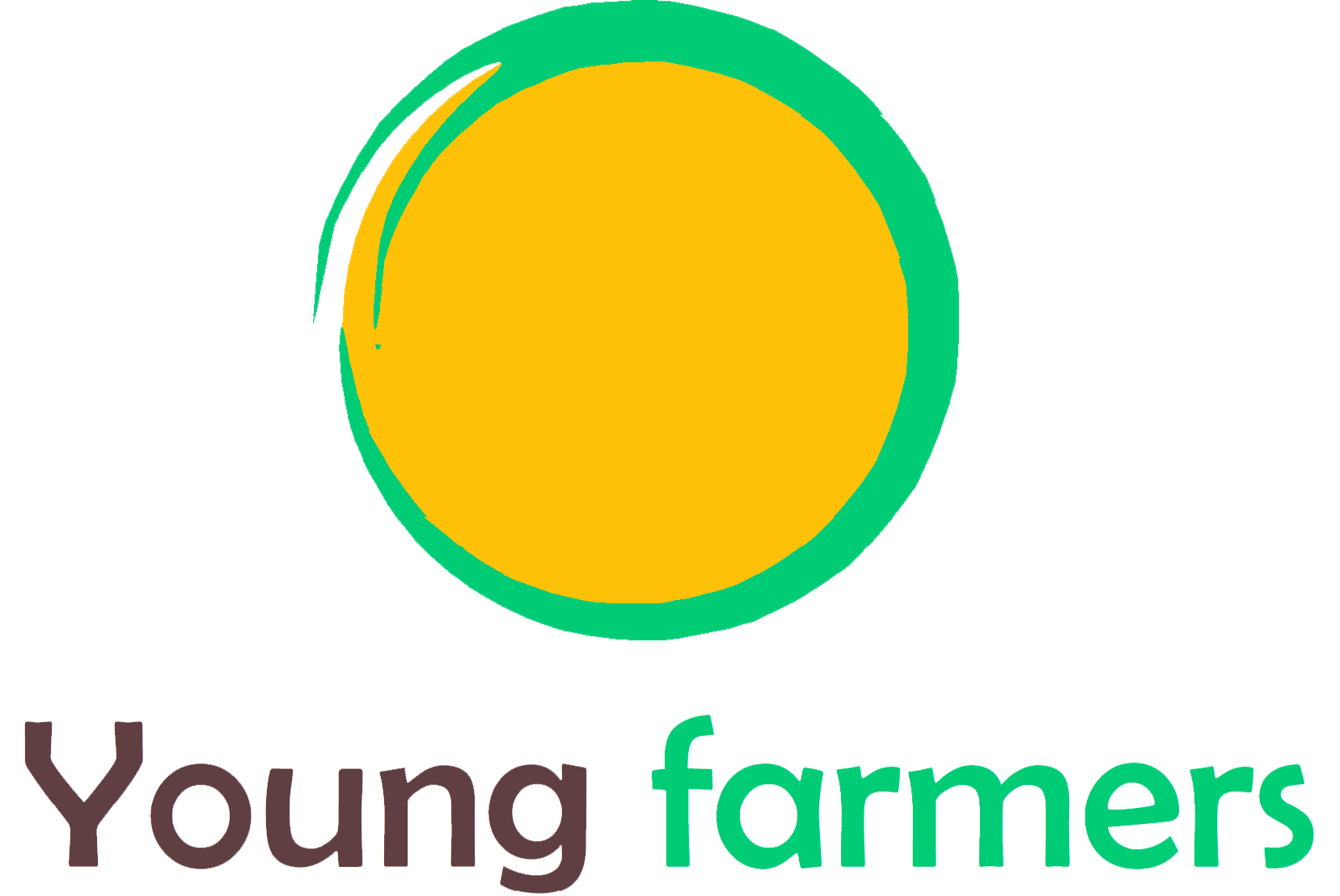 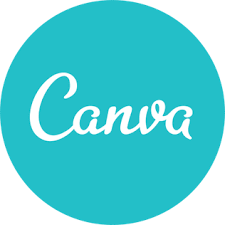 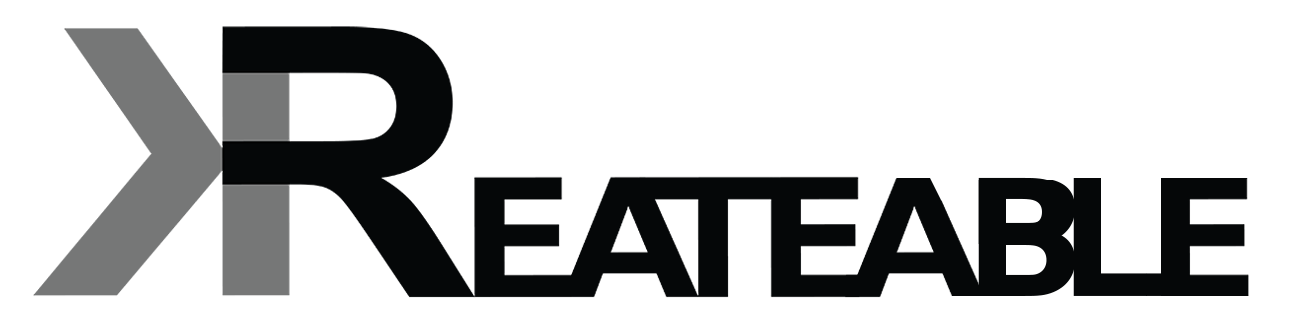 Branding

Logo Maker

Canva

Kreateable
 
Freepik
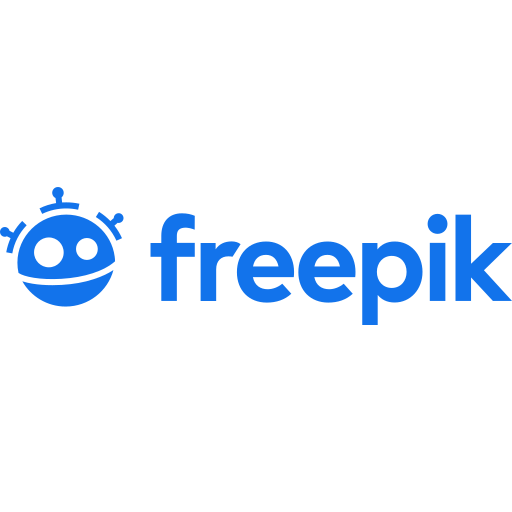 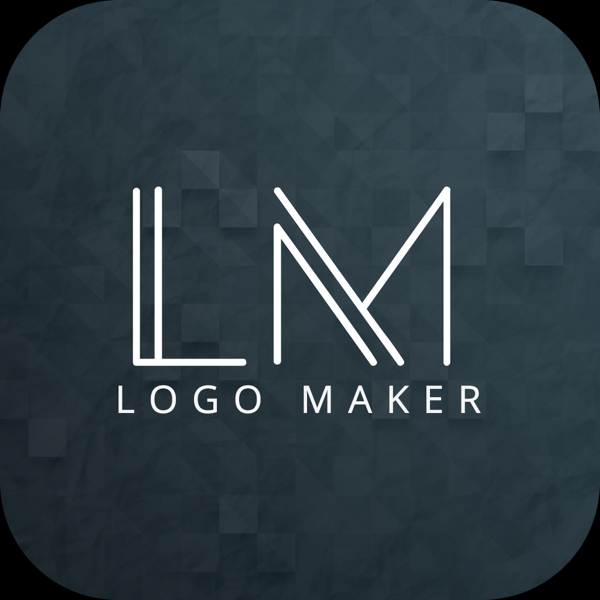 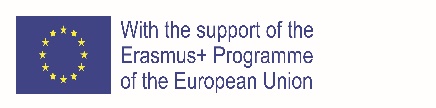 The European Commission's support for the production of this publication does not constitute an endorsement of the contents, which reflect the views only of the authors, and the Commission cannot be held responsible for any use which may be made of the information contained therein.
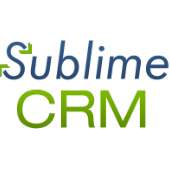 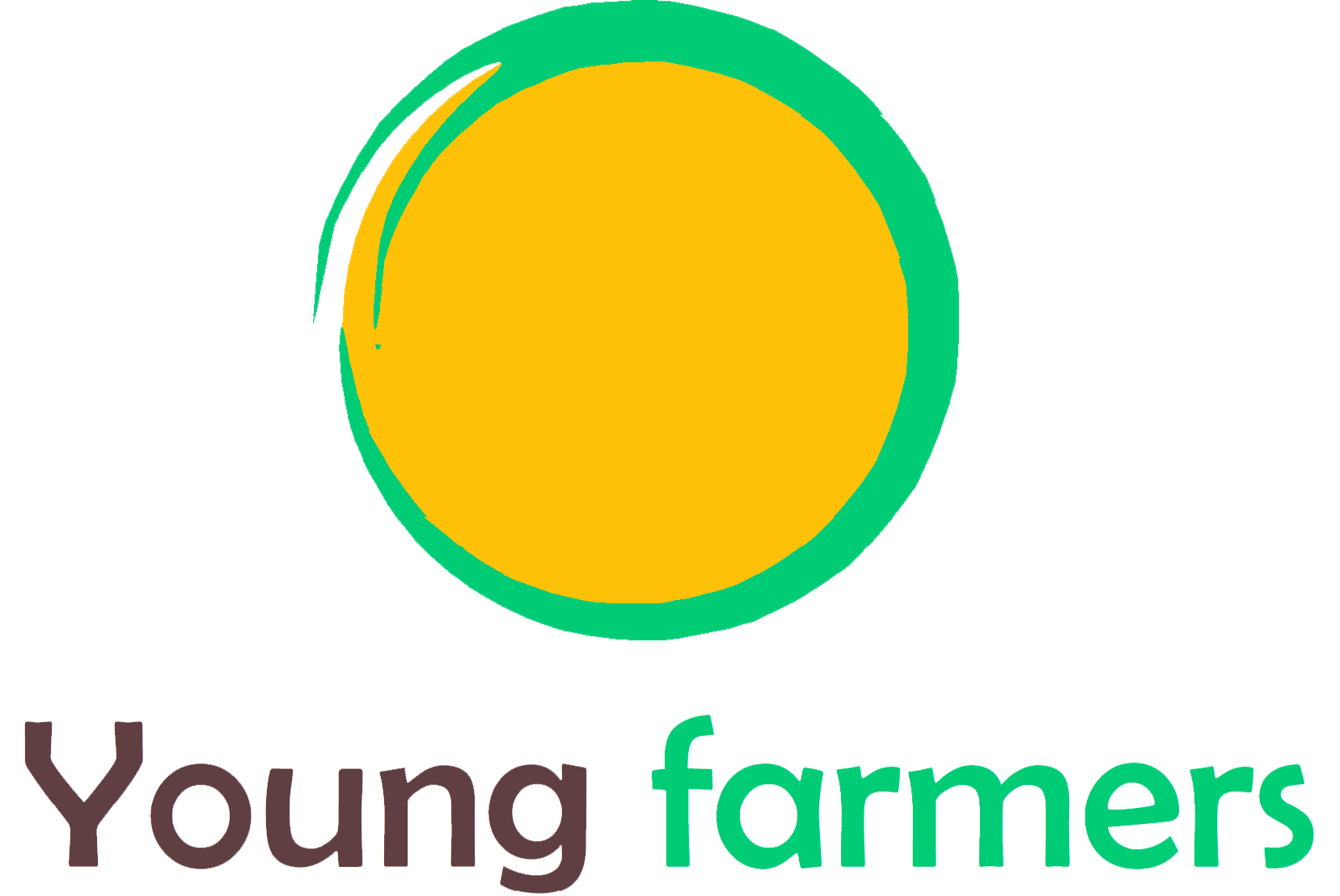 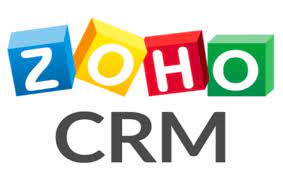 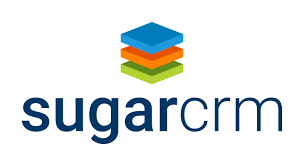 CRM

CRM means “Customer Relationship Management”. It is a platform that allows to organise centrally the interactions (either internal or external).
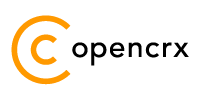 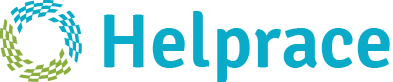 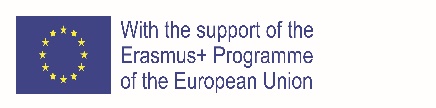 The European Commission's support for the production of this publication does not constitute an endorsement of the contents, which reflect the views only of the authors, and the Commission cannot be held responsible for any use which may be made of the information contained therein.
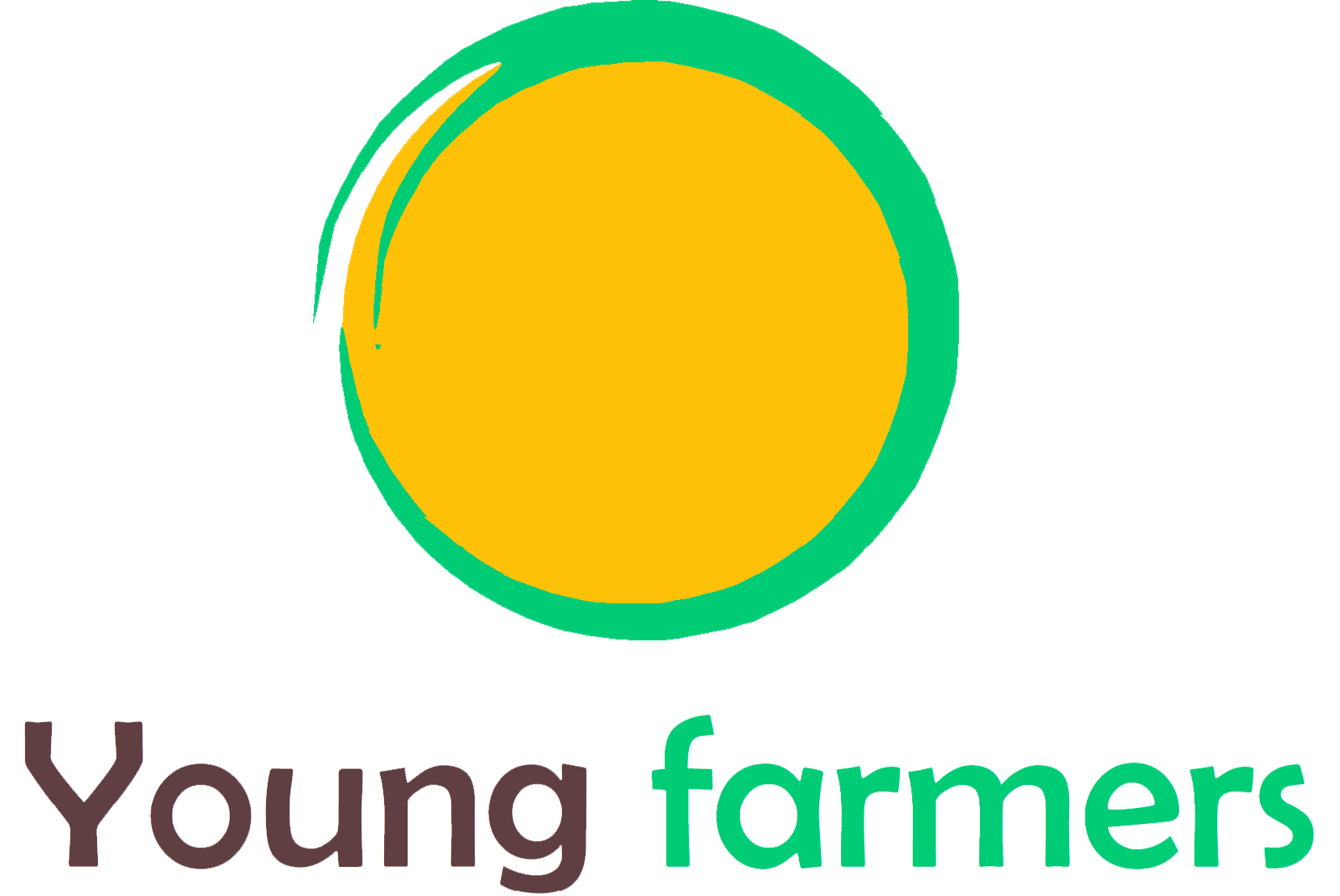 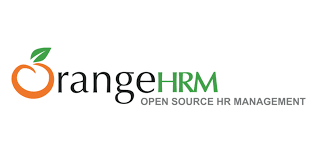 Human Resources 

A good management of human resources will help us to assure good working conditions and good teamwork management.
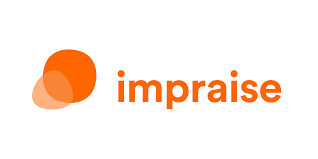 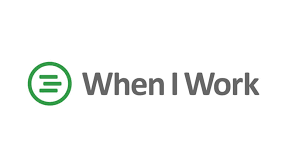 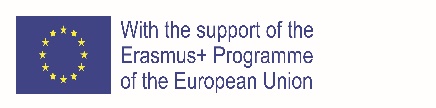 The European Commission's support for the production of this publication does not constitute an endorsement of the contents, which reflect the views only of the authors, and the Commission cannot be held responsible for any use which may be made of the information contained therein.
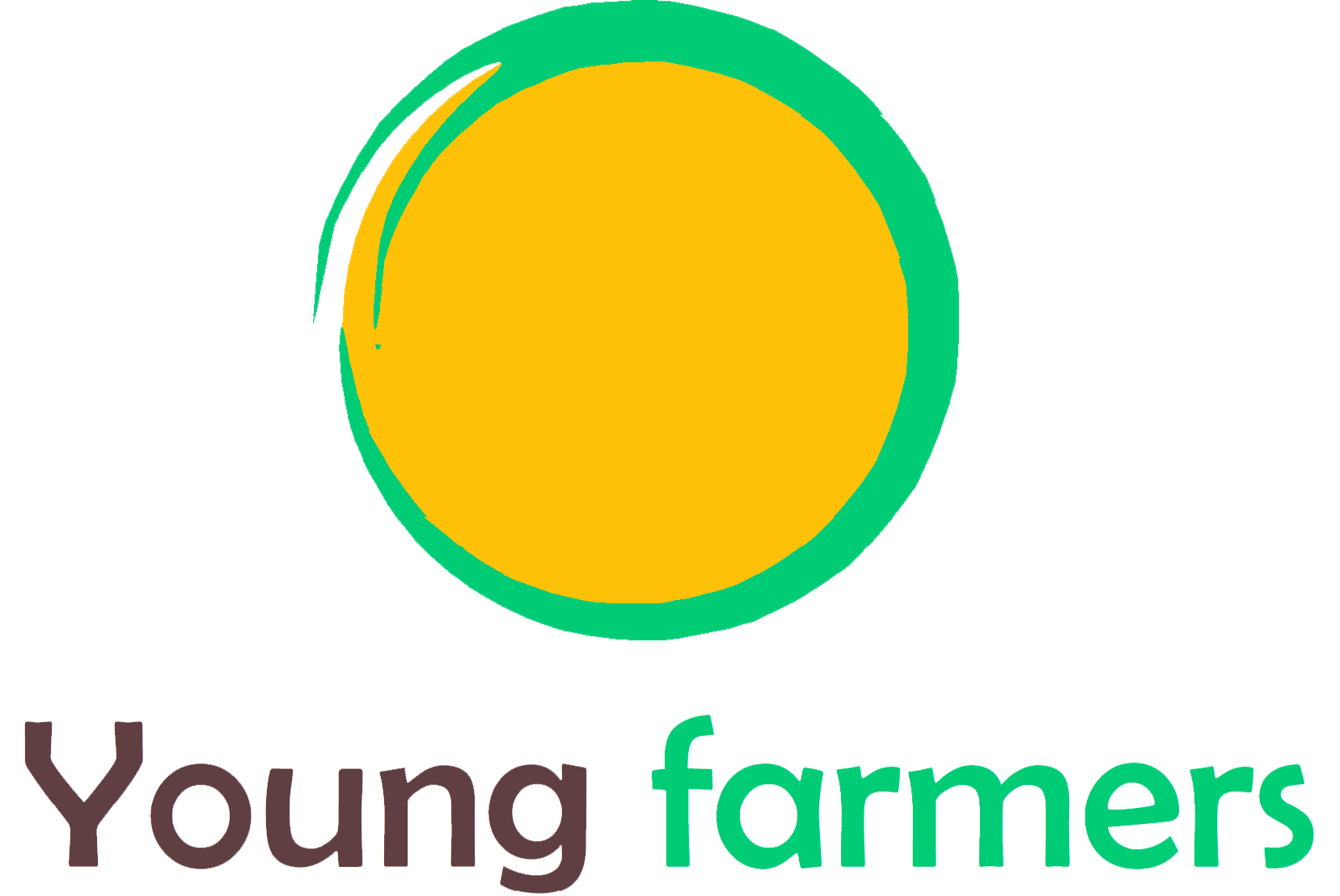 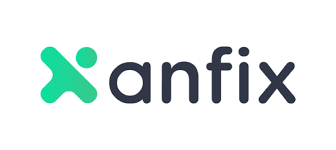 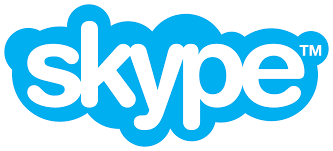 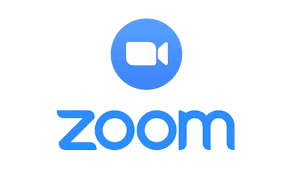 Project Management

ICT tools for project management make it possible to unite a whole team on the same platform, whether for sharing ideas, work organization or company's accounting.
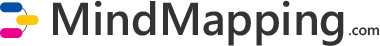 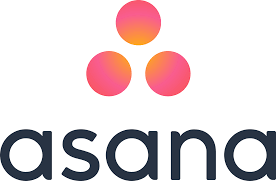 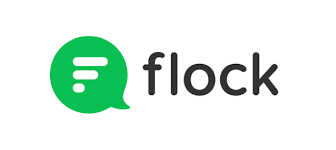 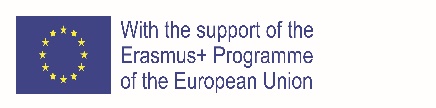 The European Commission's support for the production of this publication does not constitute an endorsement of the contents, which reflect the views only of the authors, and the Commission cannot be held responsible for any use which may be made of the information contained therein.
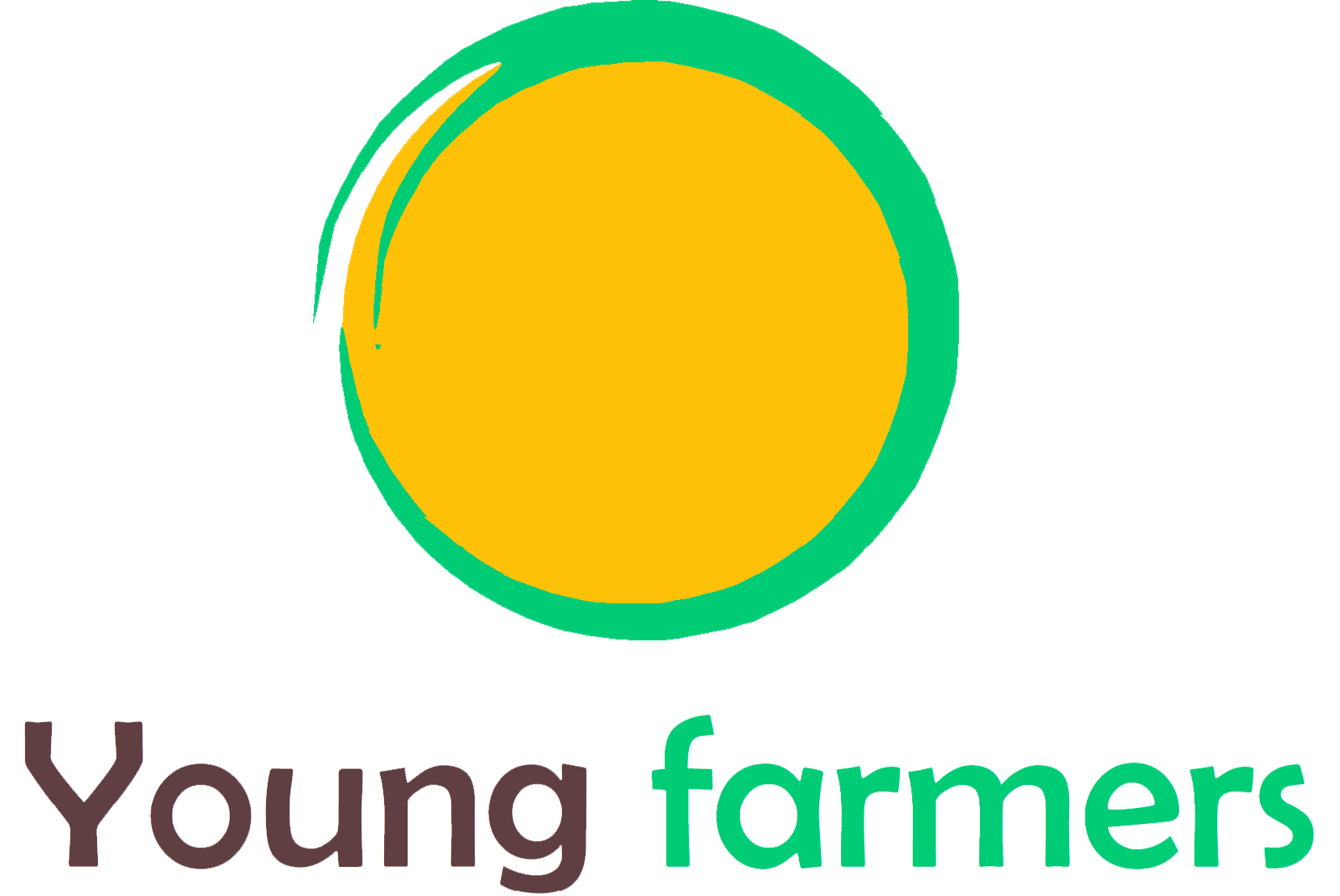 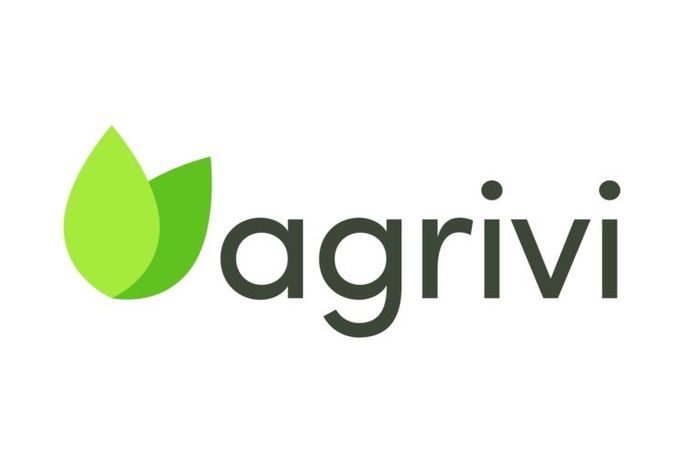 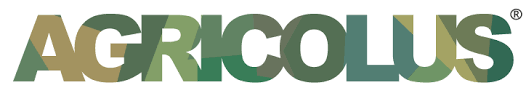 Specific tools for the rural sector 

In recent years, the evolution of new technologies has led to a series of innovations in the agrarian-livestock sector, making it easier to automatize many tasks.
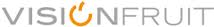 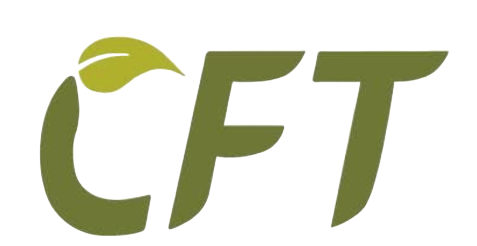 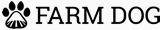 Rainman StreamFlow
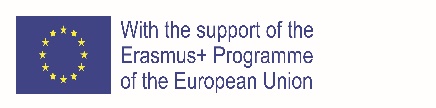 The European Commission's support for the production of this publication does not constitute an endorsement of the contents, which reflect the views only of the authors, and the Commission cannot be held responsible for any use which may be made of the information contained therein.
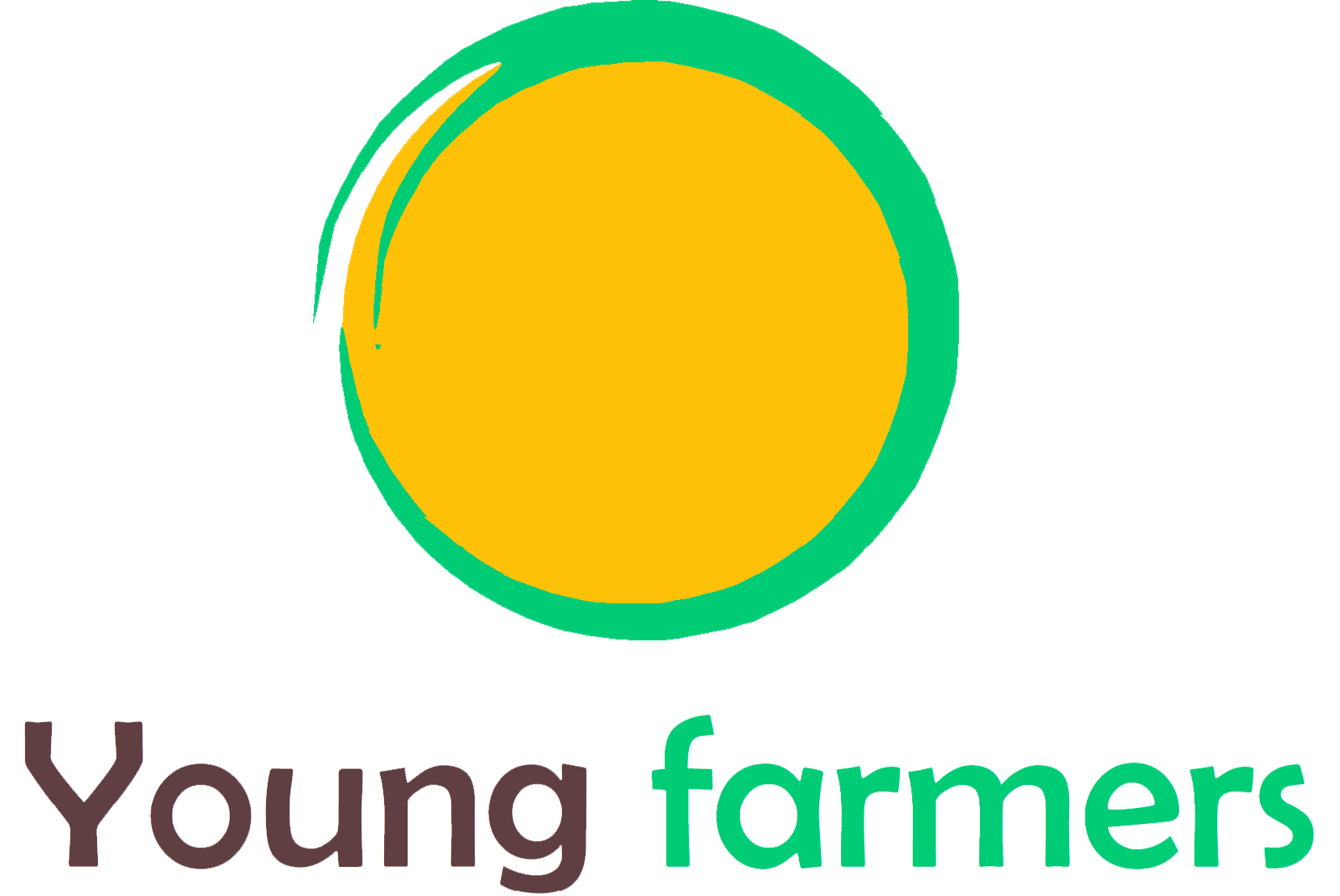 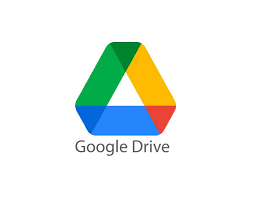 Documents Management Tools and “The Cloud”

The Cloud is a data storage service on the Internet. This way, we can store much more information here than on the hard drive of our computer. Plus, these are accessible from any device.
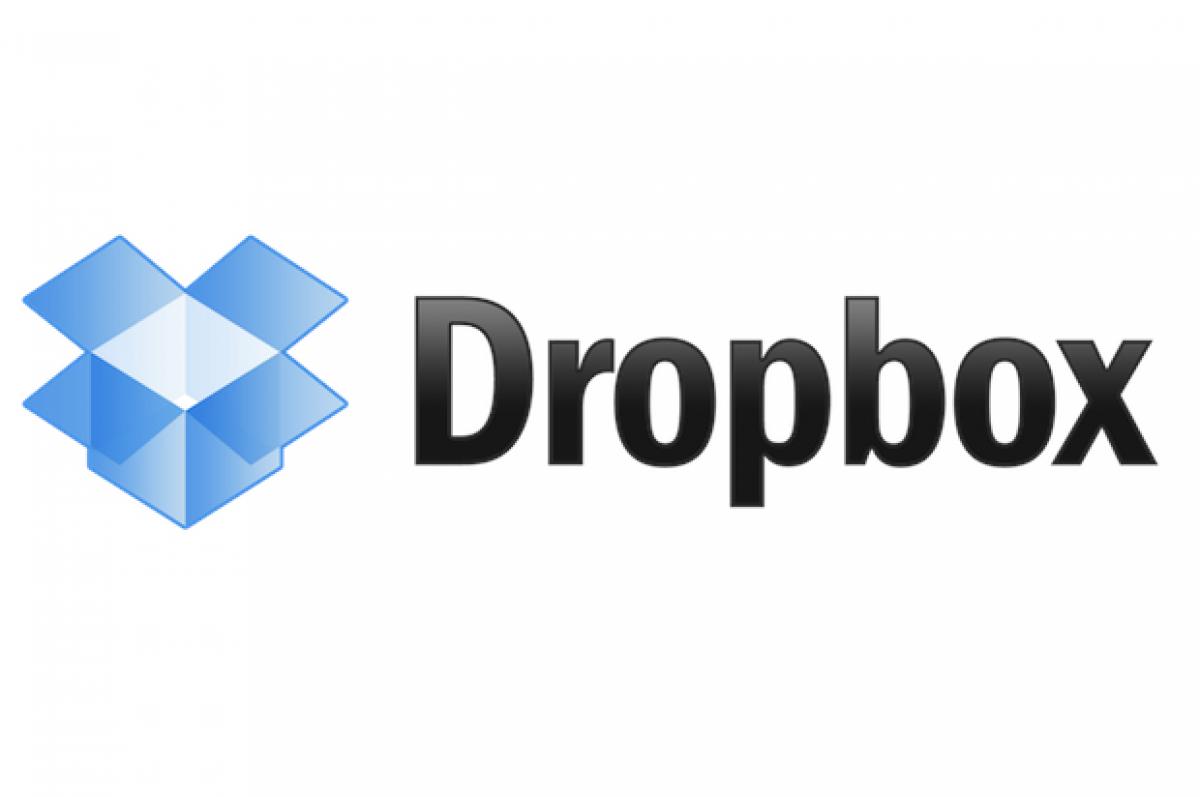 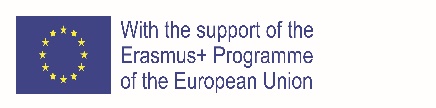 The European Commission's support for the production of this publication does not constitute an endorsement of the contents, which reflect the views only of the authors, and the Commission cannot be held responsible for any use which may be made of the information contained therein.
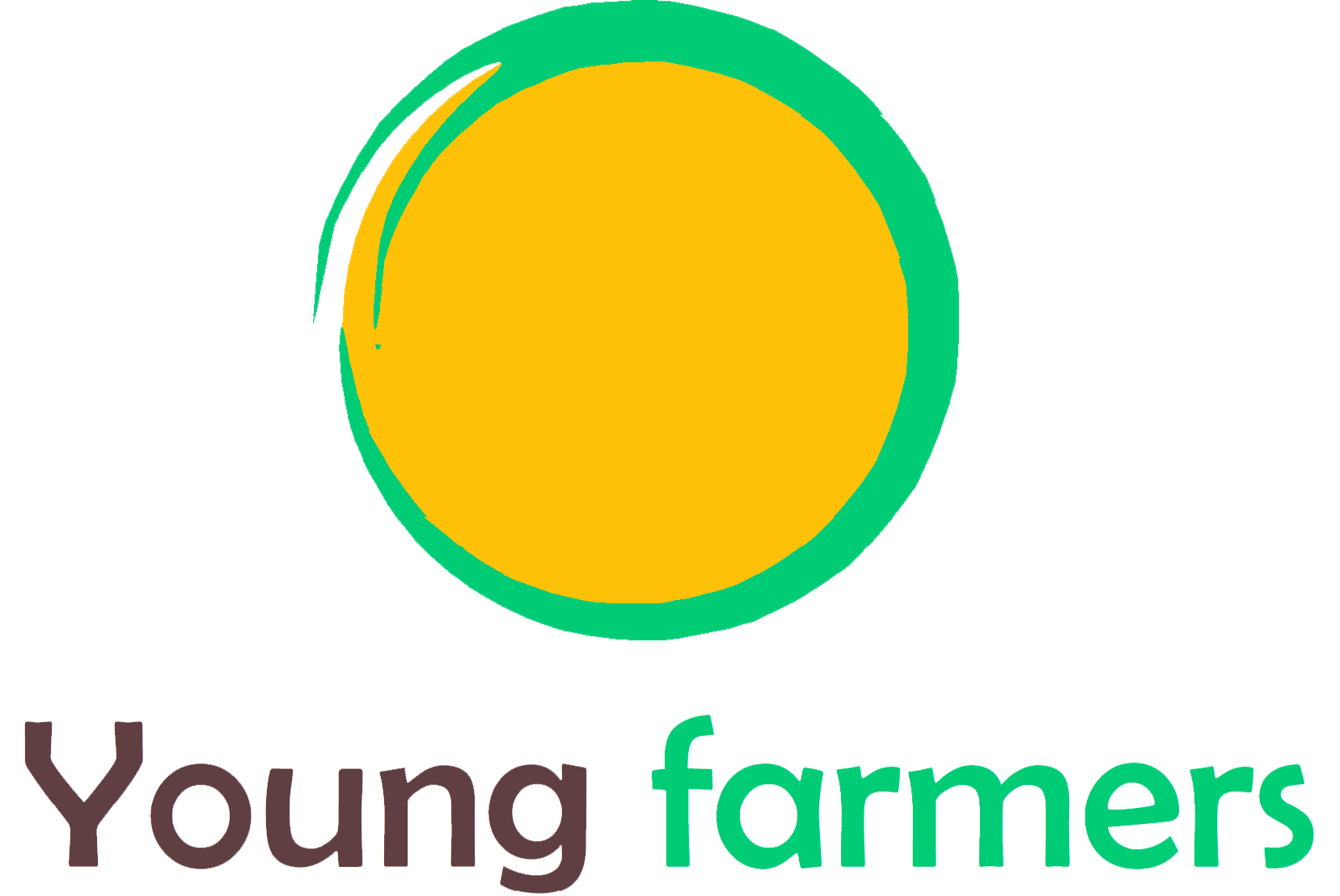 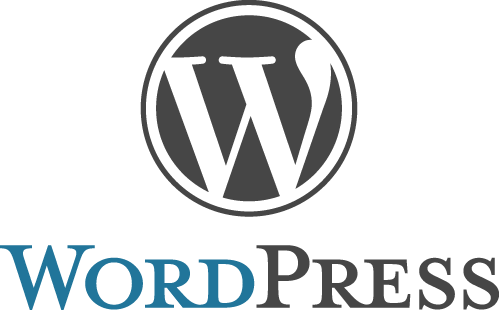 Internationalization tools
Web
The first step to gain visibility and reach an international audience is to create a website. And the tool par excellence for website creation is WordPress.
WordPress Installation Tutoriial:

Choose a hosting service.
Install WordPress.
Create a database. 
Create a user and add it to the database
Create your website with new sections, pages, plugins…
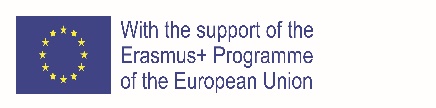 The European Commission's support for the production of this publication does not constitute an endorsement of the contents, which reflect the views only of the authors, and the Commission cannot be held responsible for any use which may be made of the information contained therein.
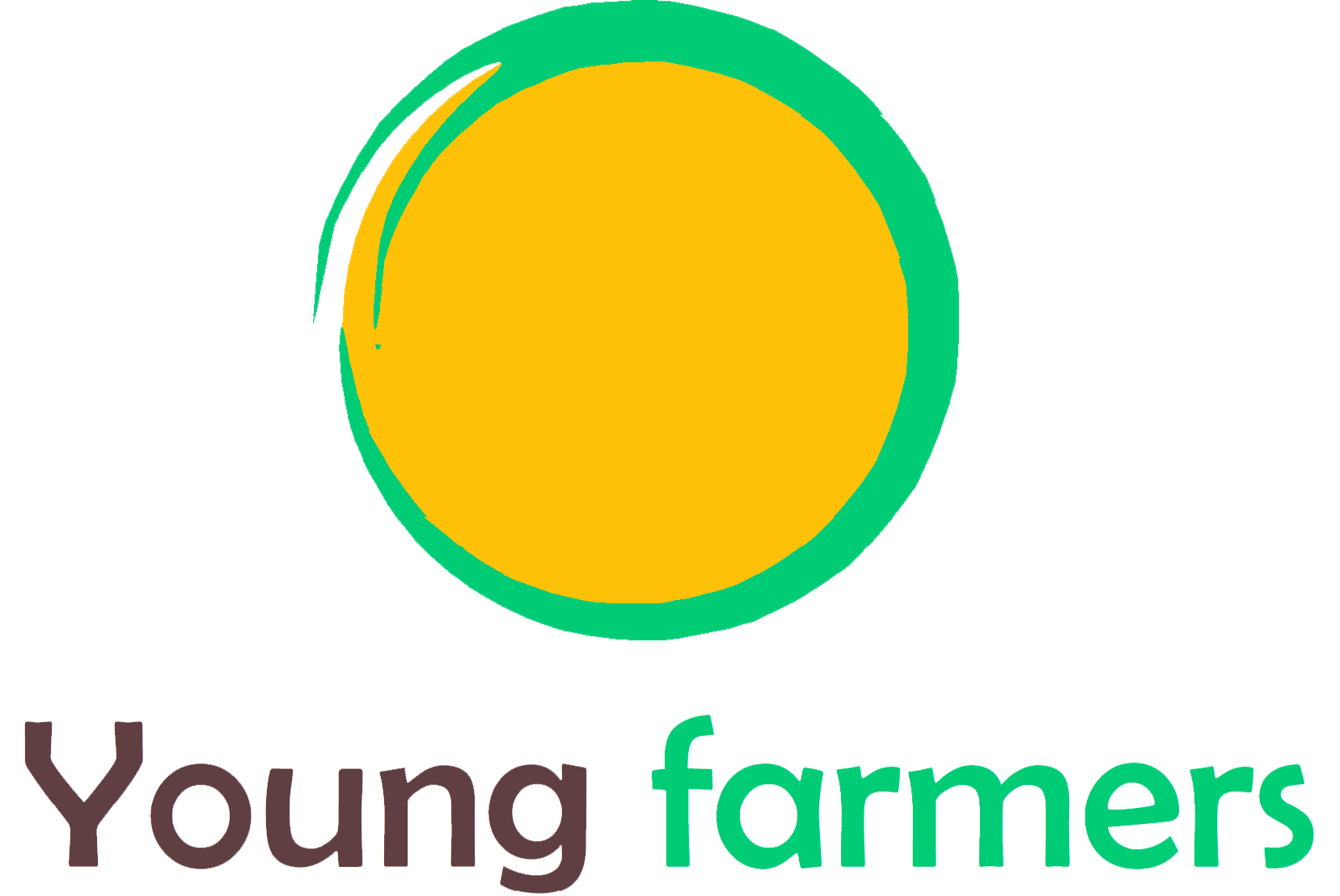 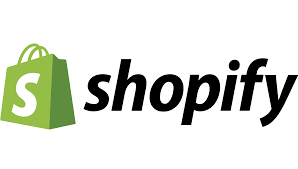 Web (other website creation options)
On this website we must offer the user as much information as possible about our products, customers, opinions, etc. Don't forget the contact information! In addition, a responsive design (that adapts the website to different devices visualization) and language options will attract more visitors.
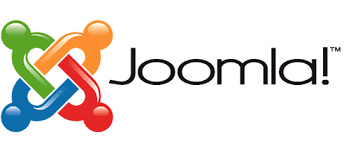 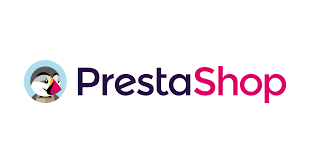 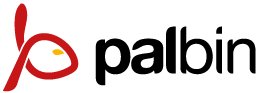 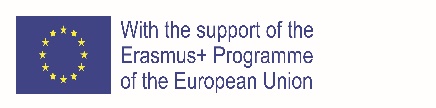 The European Commission's support for the production of this publication does not constitute an endorsement of the contents, which reflect the views only of the authors, and the Commission cannot be held responsible for any use which may be made of the information contained therein.
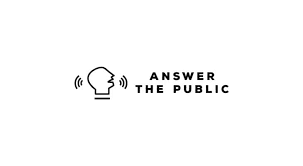 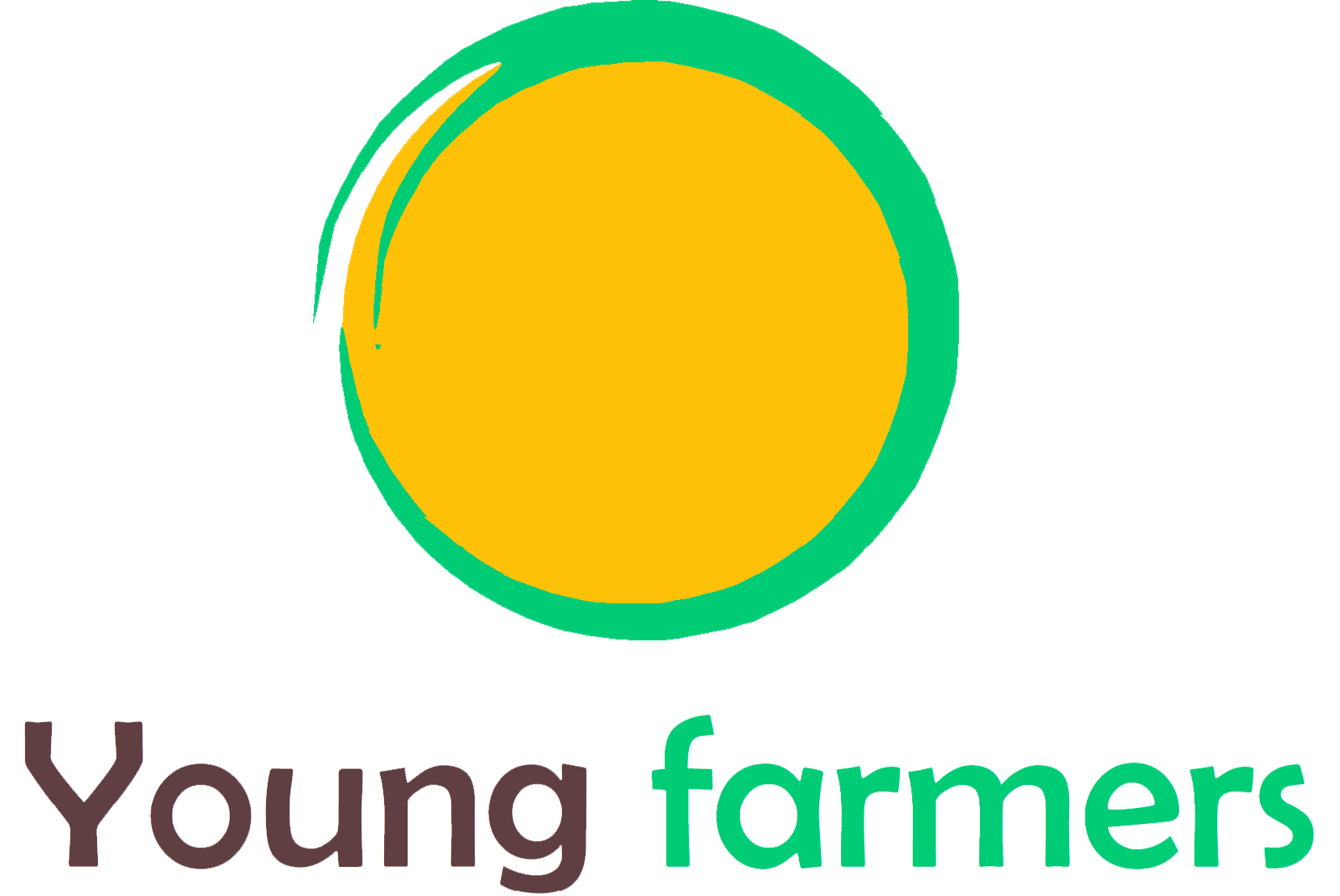 Visibility
SEO stands for "Search Engine Optimization". It consists of a series of techniques and practices to achieve a good positioning in the results lists of browsers.
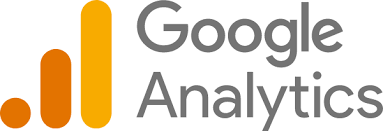 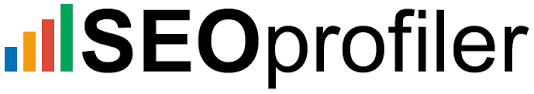 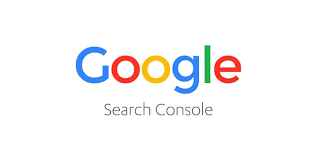 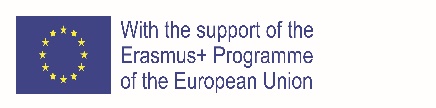 The European Commission's support for the production of this publication does not constitute an endorsement of the contents, which reflect the views only of the authors, and the Commission cannot be held responsible for any use which may be made of the information contained therein.
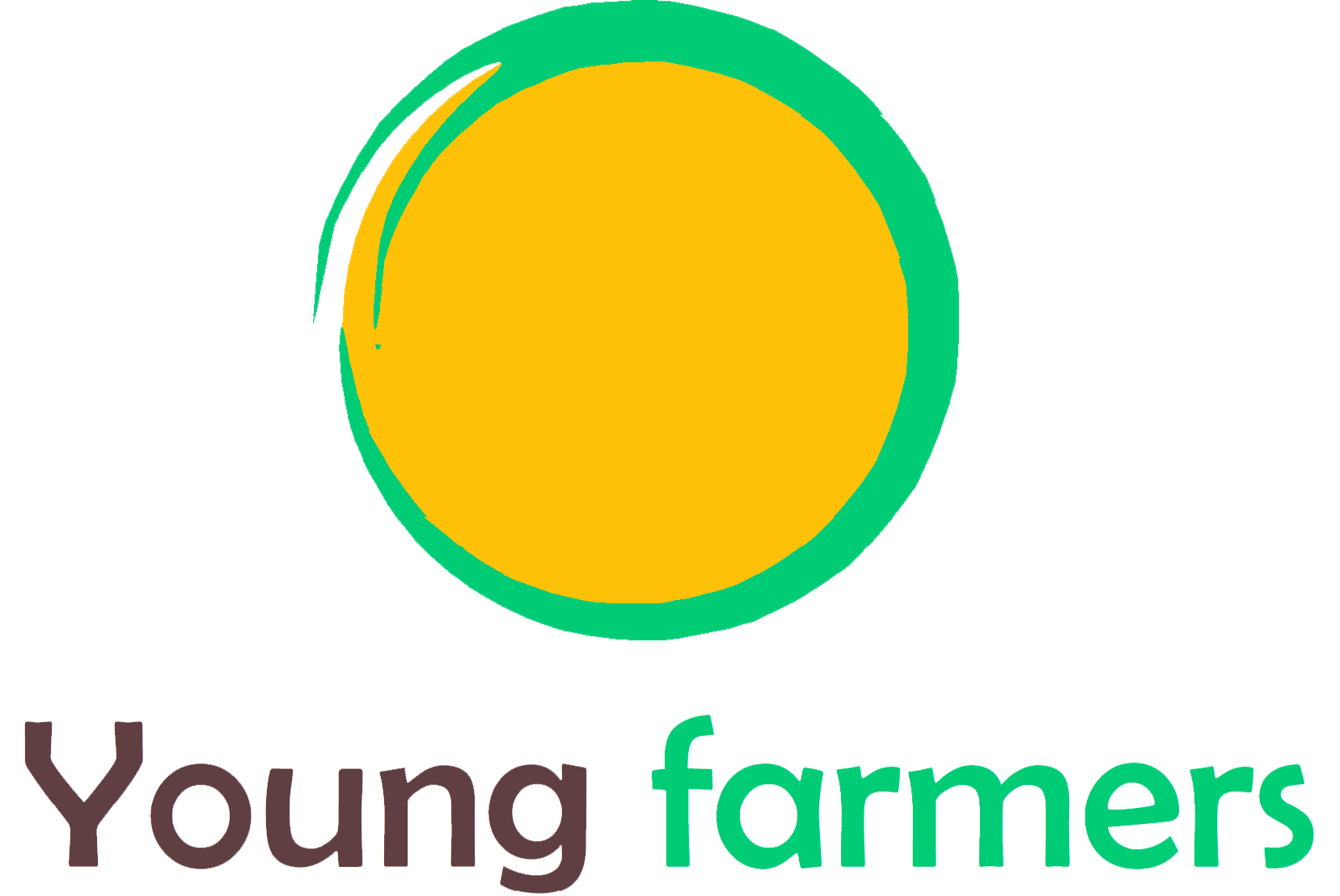 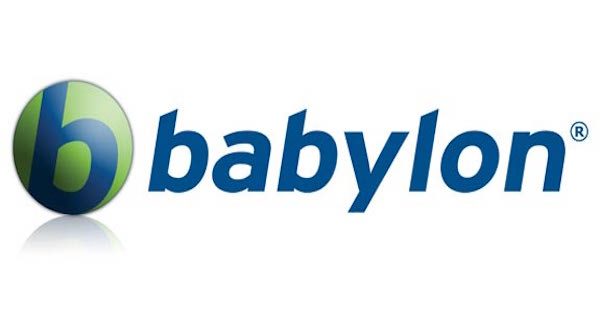 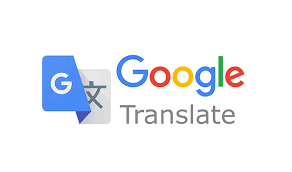 Translation
Nowadays, we have many platforms available for translation that offer different languages options, with a free and record time performance. However, the most reliable resource will always be a human translation.
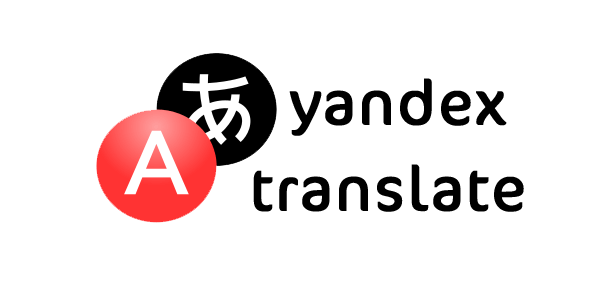 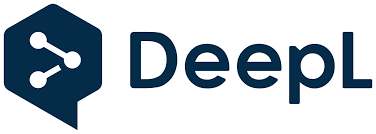 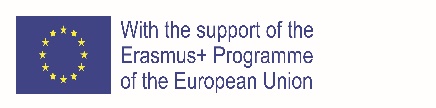 The European Commission's support for the production of this publication does not constitute an endorsement of the contents, which reflect the views only of the authors, and the Commission cannot be held responsible for any use which may be made of the information contained therein.
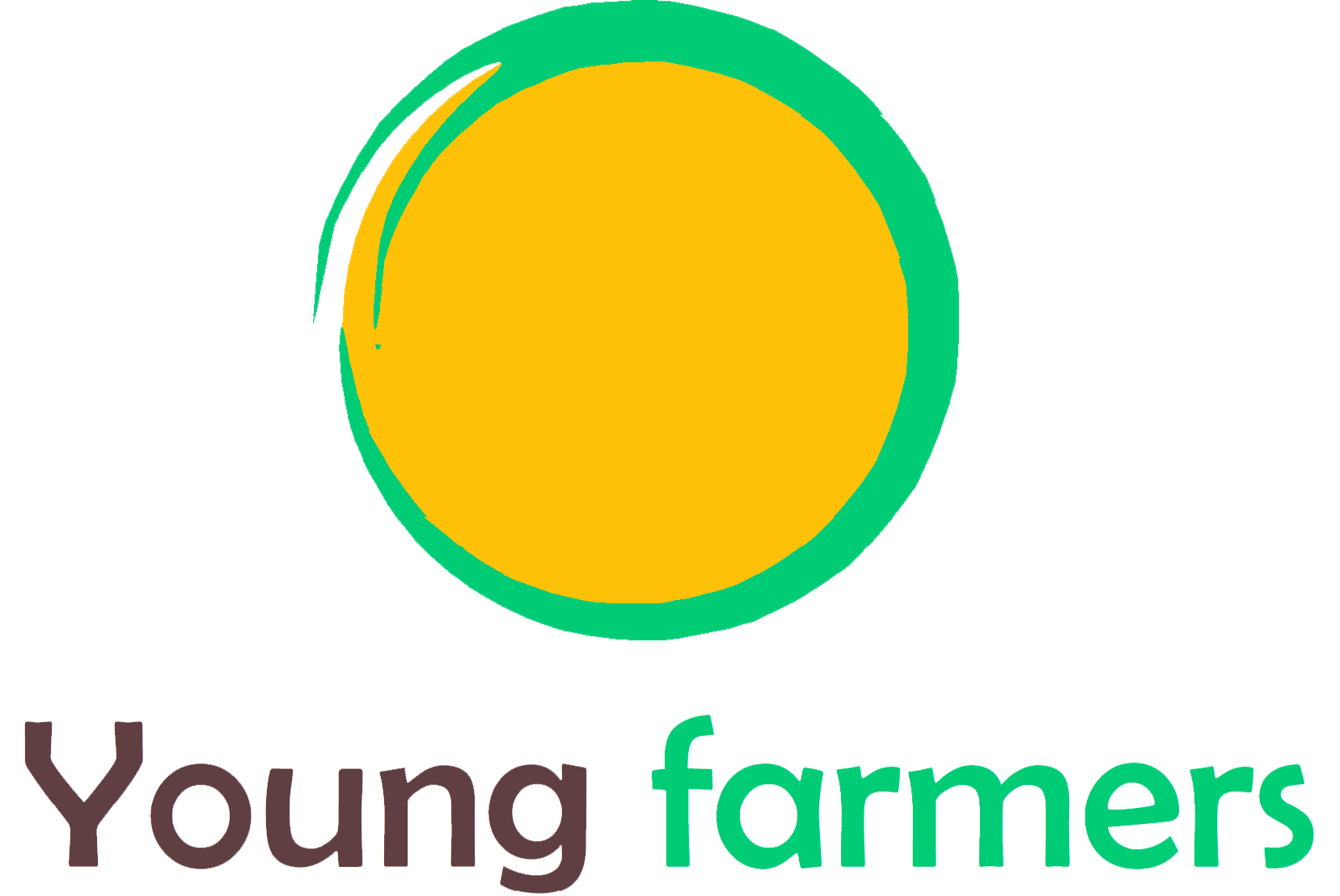 Email Marketing
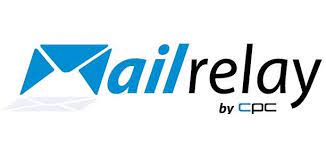 Marketing
The possibilities that an online marketing campaign offers are incredible: we can get in contact with people with different nationalities. In this way, a good marketing strategy can help us to take our first steps into the international market.
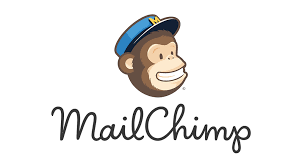 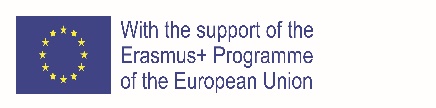 The European Commission's support for the production of this publication does not constitute an endorsement of the contents, which reflect the views only of the authors, and the Commission cannot be held responsible for any use which may be made of the information contained therein.
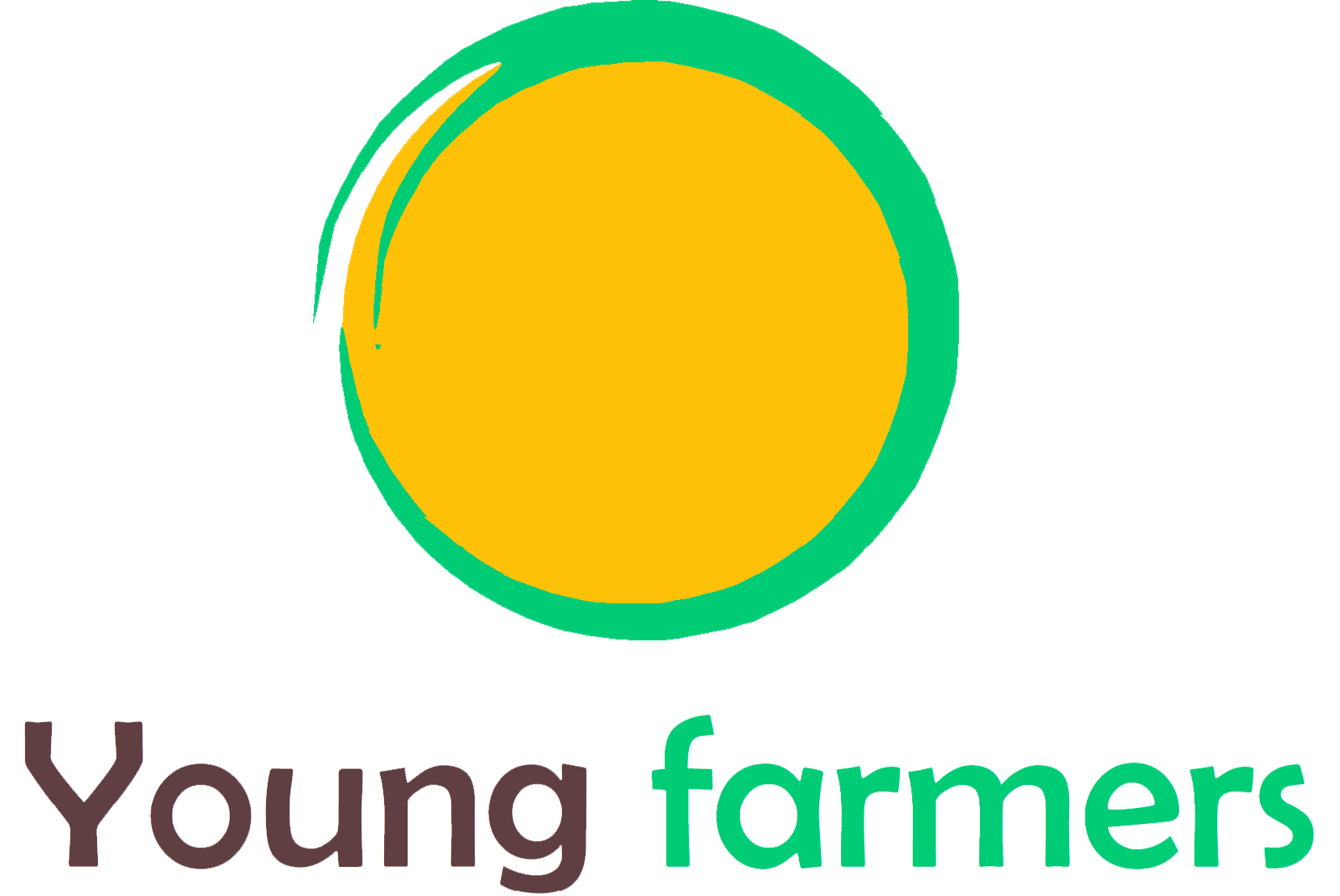 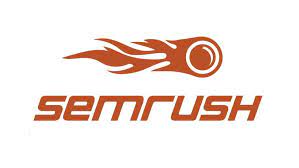 Content Marketing 
A good website organization along with quality content and different resources can make the difference between a visit and a sale. .
SEM
SEM stands for "Search Engine Marketing". It consists of a bidding system that provides a good positioning in the browser results lists.
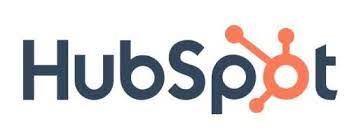 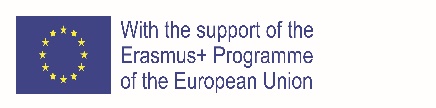 The European Commission's support for the production of this publication does not constitute an endorsement of the contents, which reflect the views only of the authors, and the Commission cannot be held responsible for any use which may be made of the information contained therein.
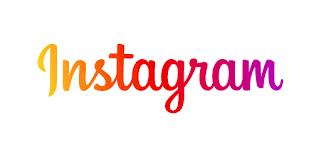 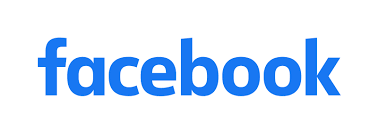 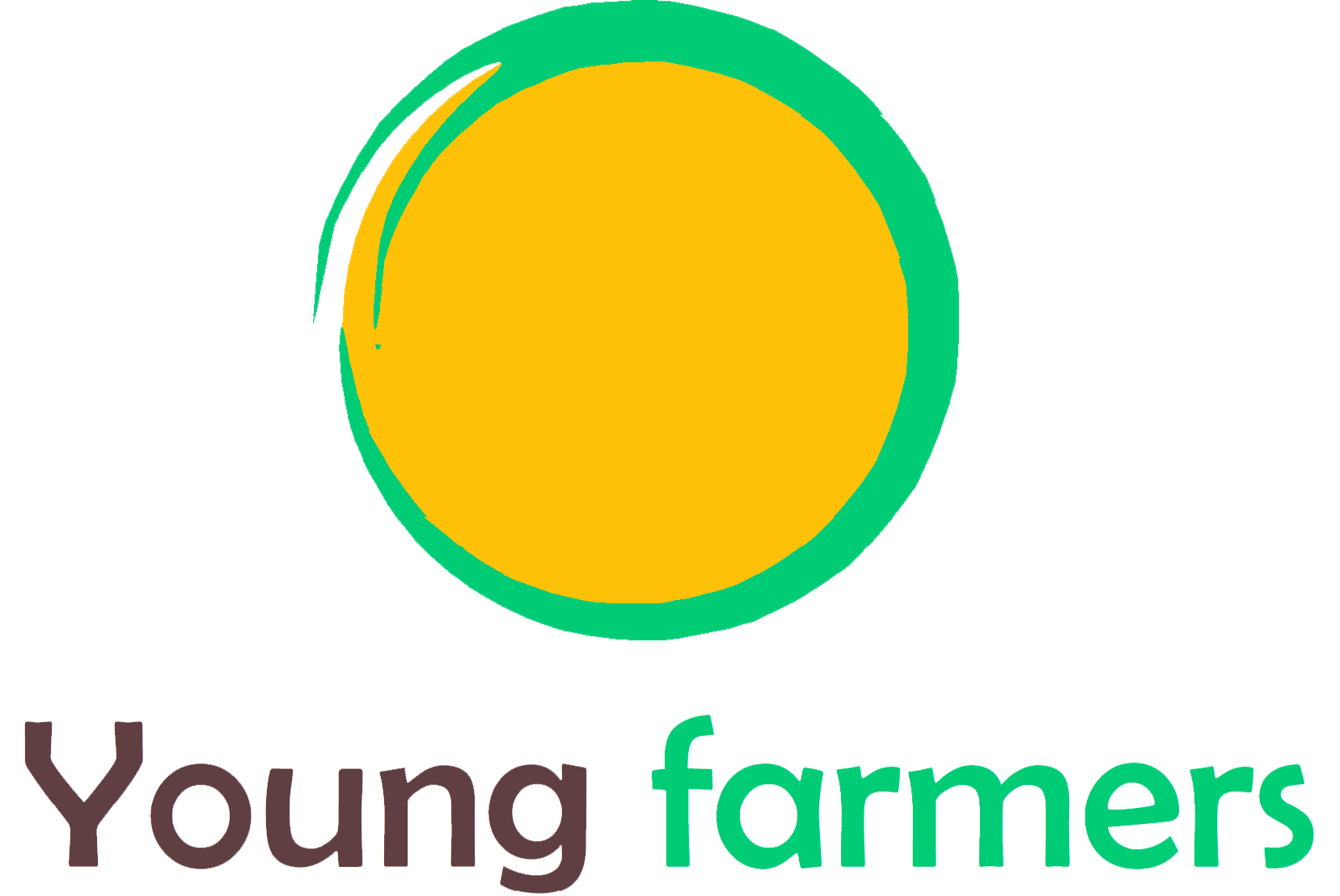 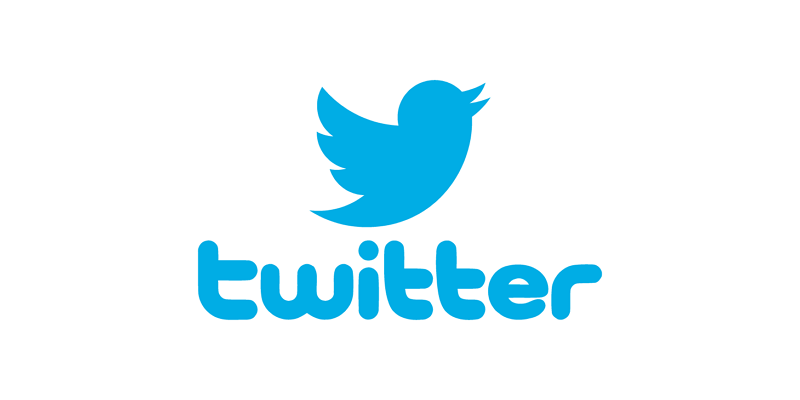 Social media and their management: 
There are a great number of social networks, and each one is focused on a different audience and purpose. This is why we must choose carefully the ones we are going to use and their management.
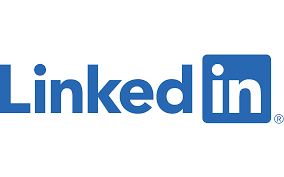 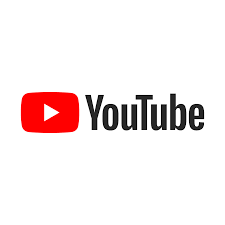 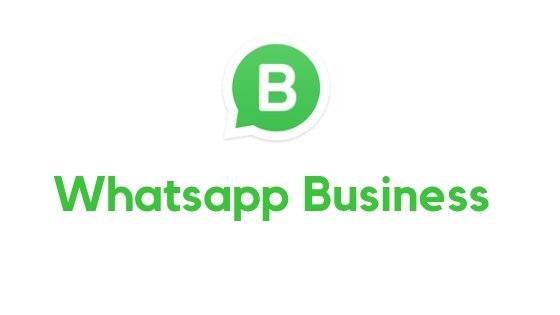 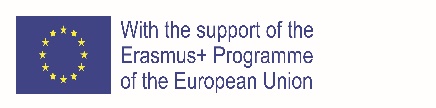 The European Commission's support for the production of this publication does not constitute an endorsement of the contents, which reflect the views only of the authors, and the Commission cannot be held responsible for any use which may be made of the information contained therein.
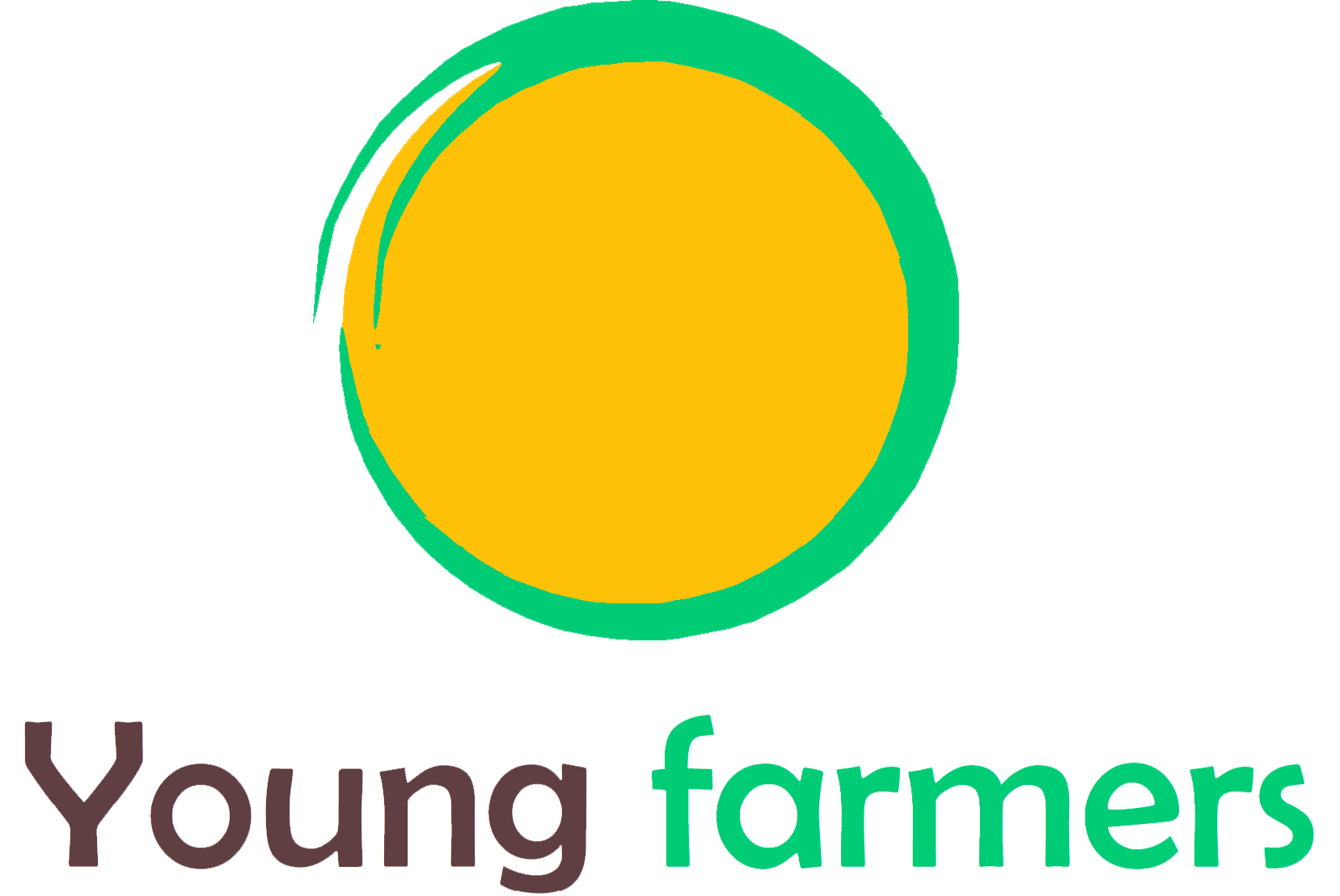 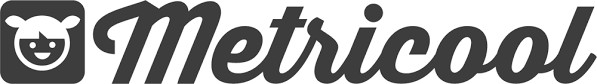 Social media and their management: 
It is also necessary to update them and take care of their management, which can be complicated if we have several profiles. For this purpose, there are the following ICTs tools that inform and advise us on how to keep our networks updated.
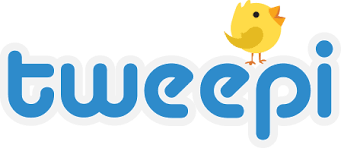 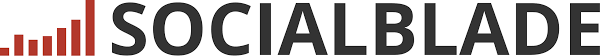 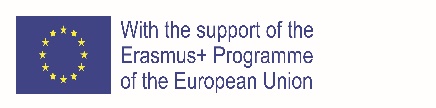 The European Commission's support for the production of this publication does not constitute an endorsement of the contents, which reflect the views only of the authors, and the Commission cannot be held responsible for any use which may be made of the information contained therein.
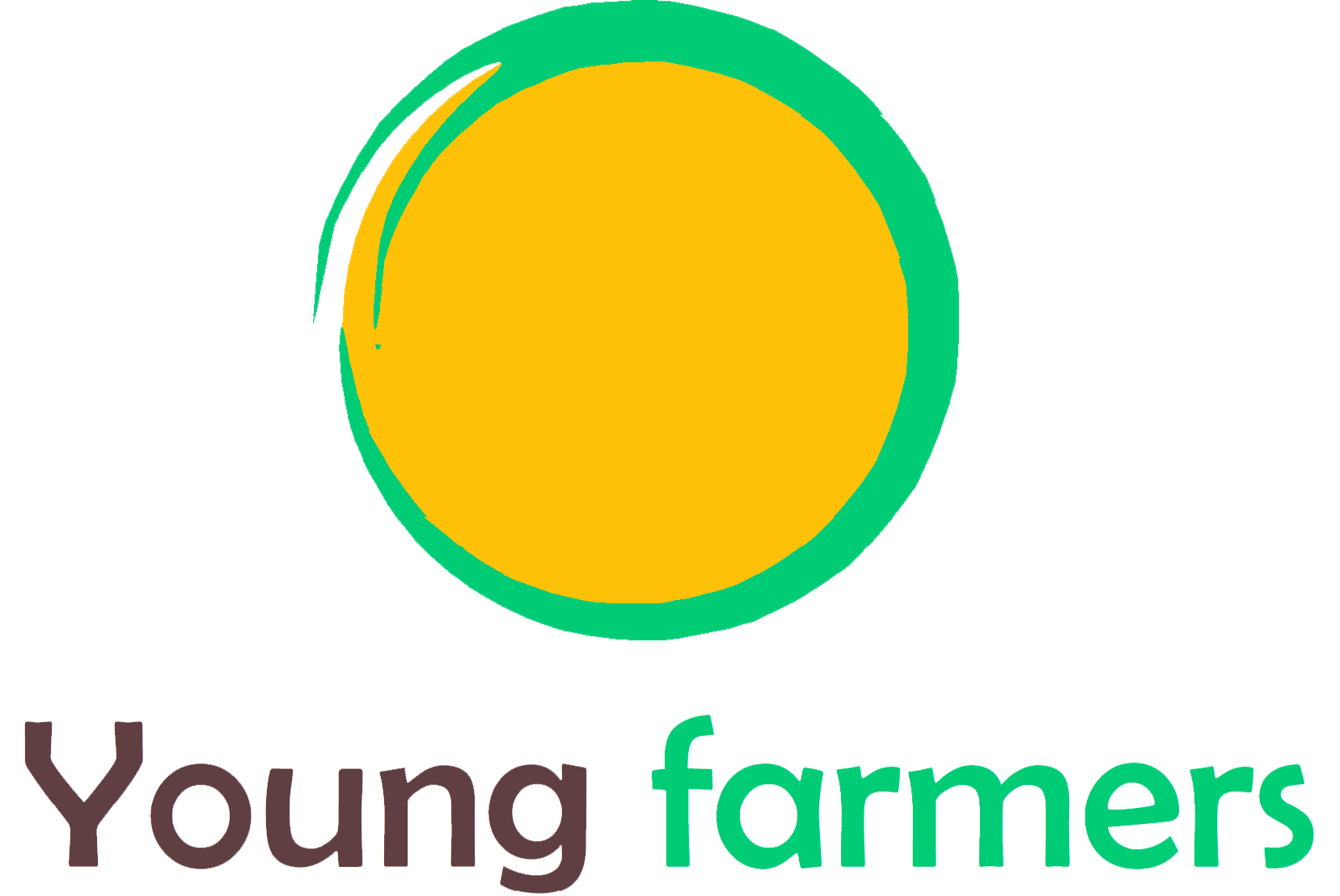 Natural
Thanks for your attention
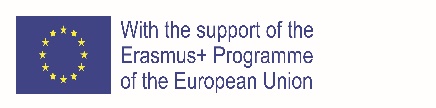 The European Commission's support for the production of this publication does not constitute an endorsement of the contents, which reflect the views only of the authors, and the Commission cannot be held responsible for any use which may be made of the information contained therein.